Inhoud bijeenkomst 1
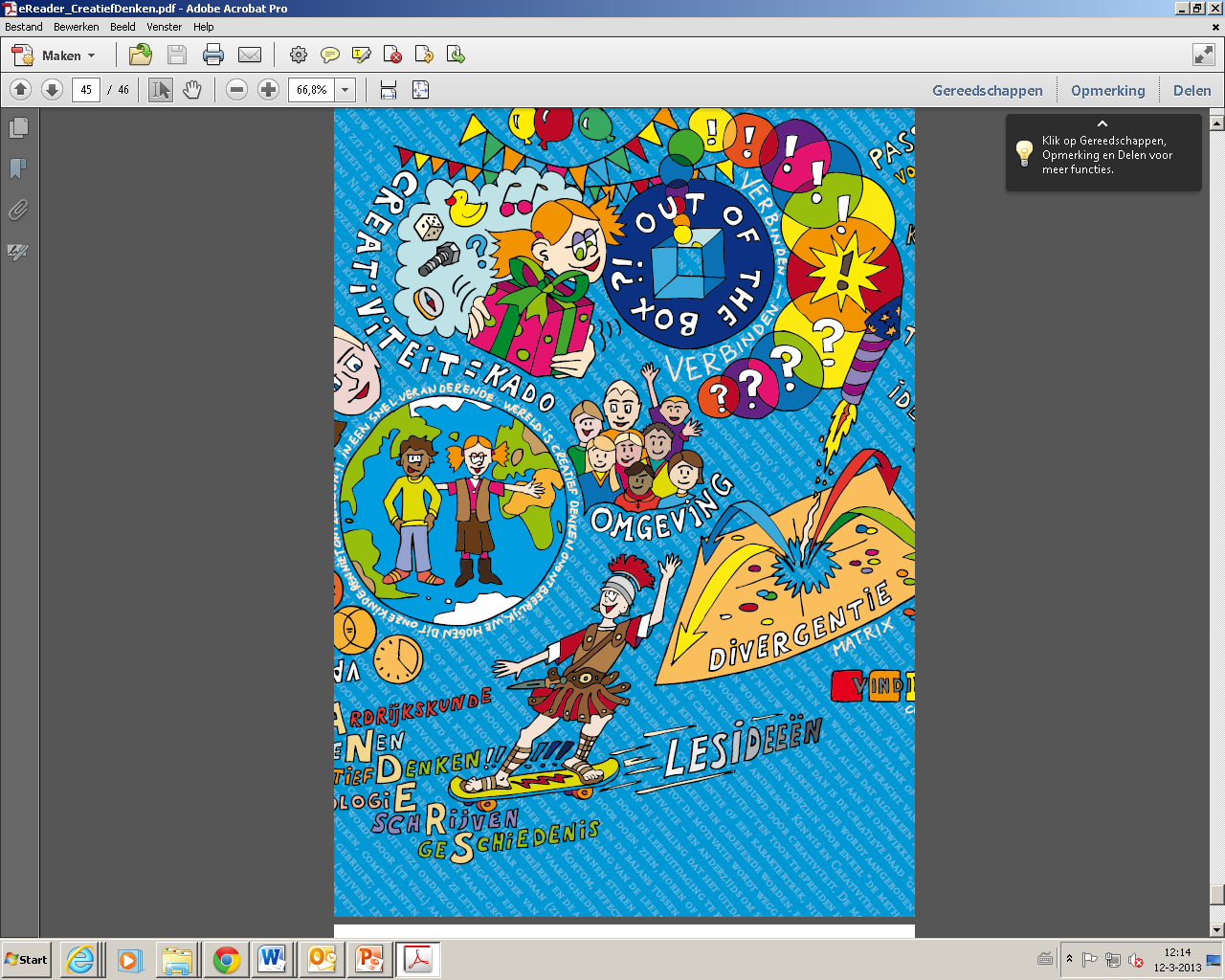 Uitleg opdracht
2. Groepsopdracht
Terug blik op bt4, samen werken expert stam groepen.
Ideaal onderwijs! Wat mag?
Noteer in kernwoorden…

Individueel: wat is ideaal onderwijs voor jou?
Groep: bespreek en kies 4 kernbegrippen
Individueel: wat is ideaal tekenonderwijs?
Groep: bespreek en noteer
Tekenen VL4
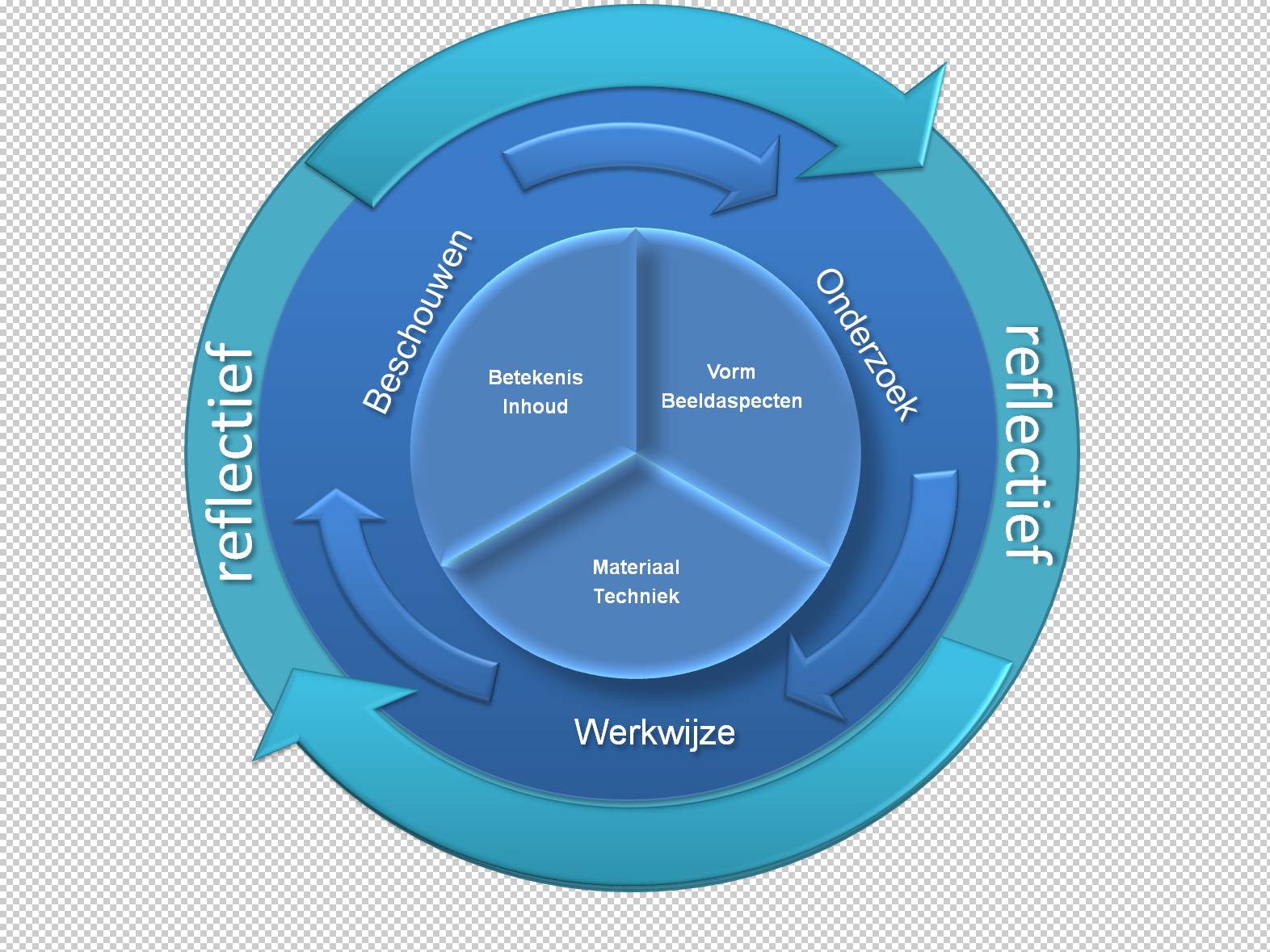 Kennisbasis beeldend onderwijs;
 
Leert kinderen hun werkelijkheid zintuigelijk te ervaren
Leert kinderen betekenisvolle ervaringen te visualiseren
Zet aan tot creatief handelen en denken
Leert kinderen hun betekenisvolle ervaringen te communiceren in beeldtaal door in een vormgevingsproces de beeldgrammatica van deze beeldtaal te oefenen
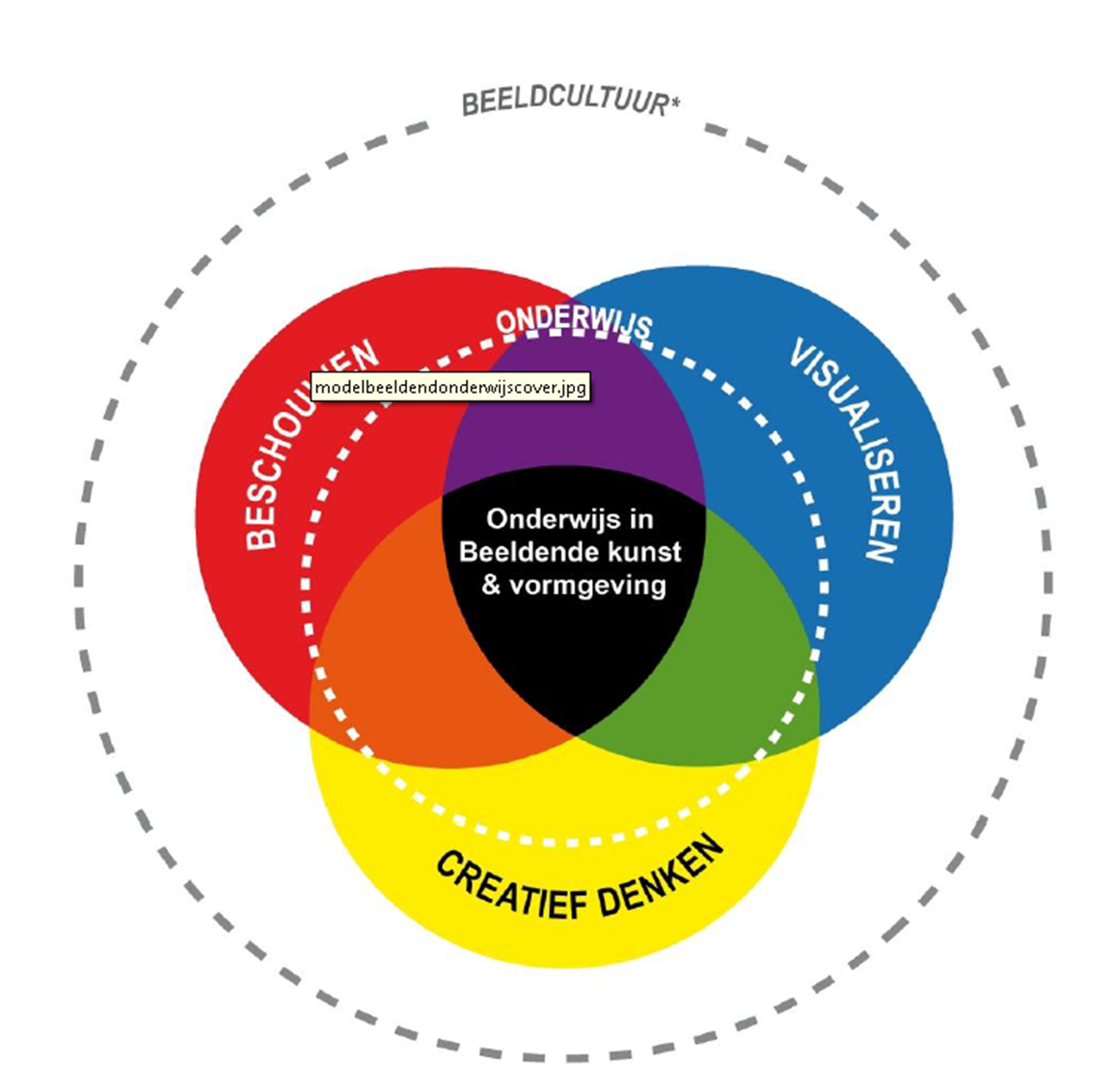 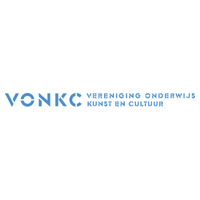 WAT ZIE JE HIER?Verkenningsfase
Verken voor jezelf hoe je dit schema kunt lezen?
Zet per item enkele gedachten op een memoblaadje
Plak ze op de wand bij de cirkel
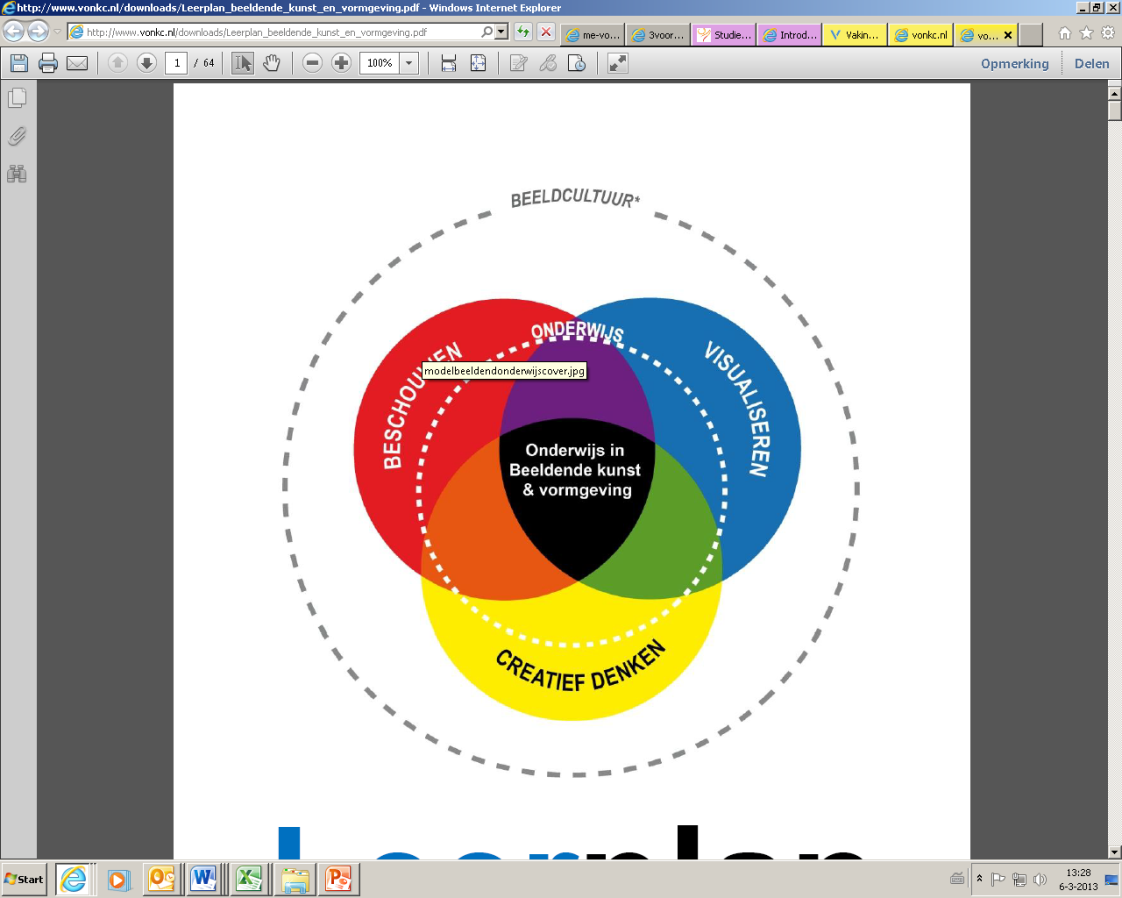 Opdracht
Ideale tekenles 2.0
        Verslag
Stamgroep
Expert:


Creativiteit
Expert:

Regisseur 
Visualiseren
Expert:

 
Beeldbeschouwen
Expert:

21ste century
skills
Onderzoek d.m.v artikelen, boeken, sites en onderzoekjes op stage.
Het gehele proces zowel op de pabo als thuis als op stage, wat relevant 
is, vastleggen. Foto / video reportage is groot onderdeel van het verslag.
Plan van aanpak
-wie vormen stamgroep? (+welke bouwen zijn er in de groep?)
	-wie heeft welke expertrol?
	-wanneer theorie bestuderen en verslaglegging hiervan?
	-wanneer onderzoekjes opzetten en uitvoeren?
	-wanneer ontwerpen en uitvoeren van lessen?
	-wanneer schrijven verslag?
	-wanneer inleveren eindopdracht?
Les 1
Les 2
Les 3
Les 4
Les 5
Les 6
Les 7
Vraag GO/NO-GO aan docent
Hierna in expertgroepen
Creativiteit
Wat is creativiteit? Wanneer ben je creatief?
Wat kan je doen om creatiever te worden?
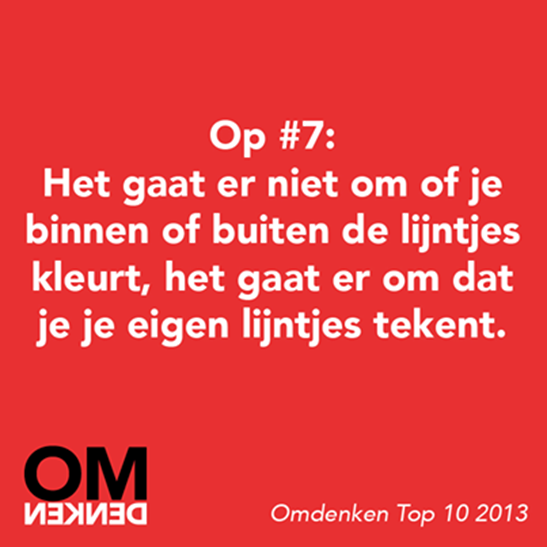 Caesar en Cleopatra
Ïk kwam de kamer binnen en zag onmiddellijk het geopende raam alsook de glasscherven en het water op de grond. De gordijnen voor het raam bewogen, maar wat het meest opviel waren Caesar en Cleopatra. Die lagen beiden op hun zij op de grond, tussen de glasscherven en het water. Het was onmiskenbaar. Ze waren dood!
Teken 4 lijnen. Raak elk rondje 1
keer aan. Haal je pen niet van het 
papier
Wat zou de doodsoorzaak kunnen zijn?
visualiseren
Je leer het zichtbare en het onzichtbare (je gedachten/ gevoelens) tweedimensionaal of driedimensionaal vorm te geven.  Dit doe je op verschillende manieren, met behulp van verschillende materialen en technieken.
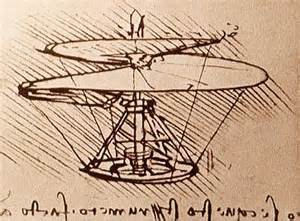 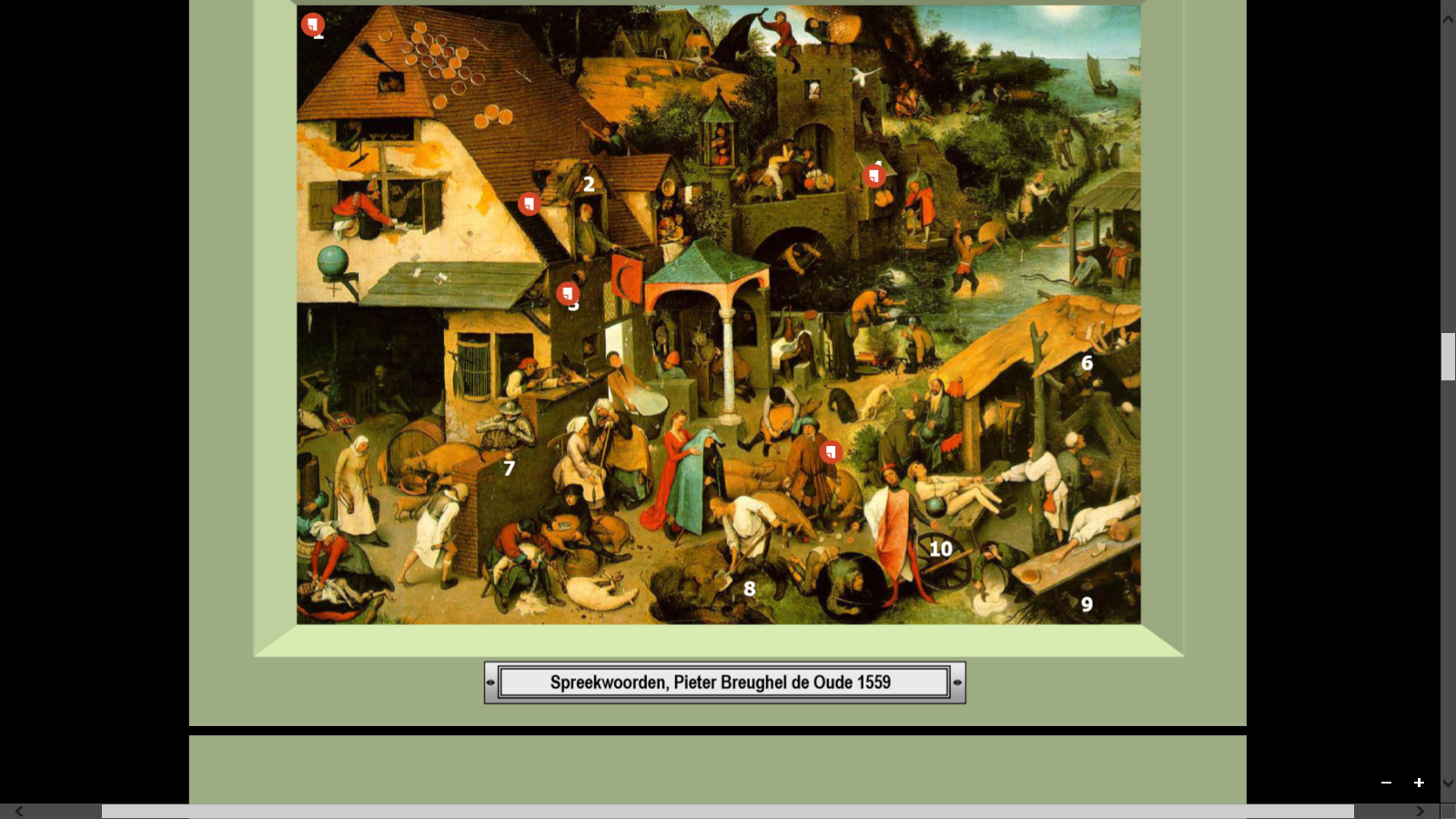 link
Maak een tekening met een spreekwoord erin?
Maak het zo dat het niet teveel opvalt?
Beschouwen
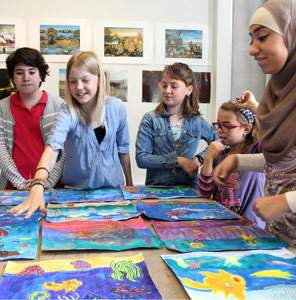 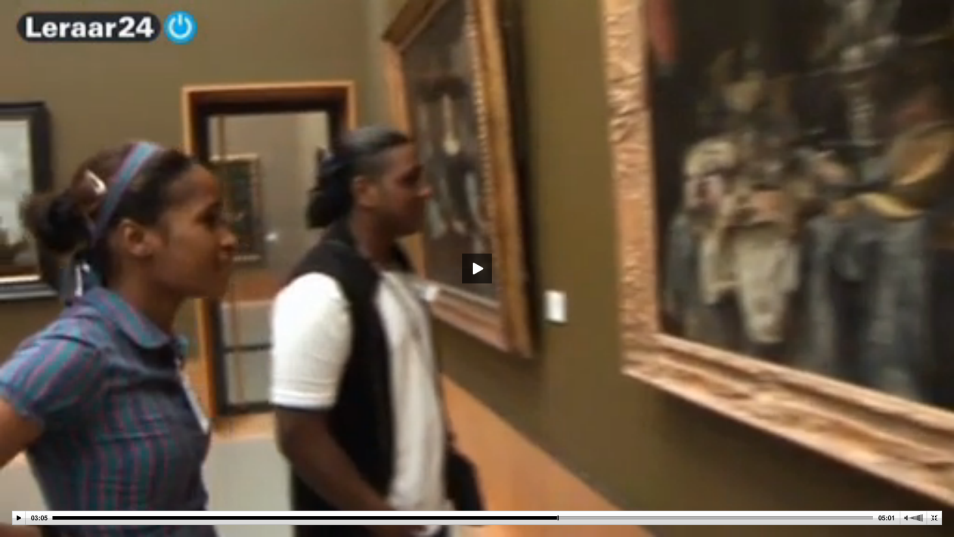 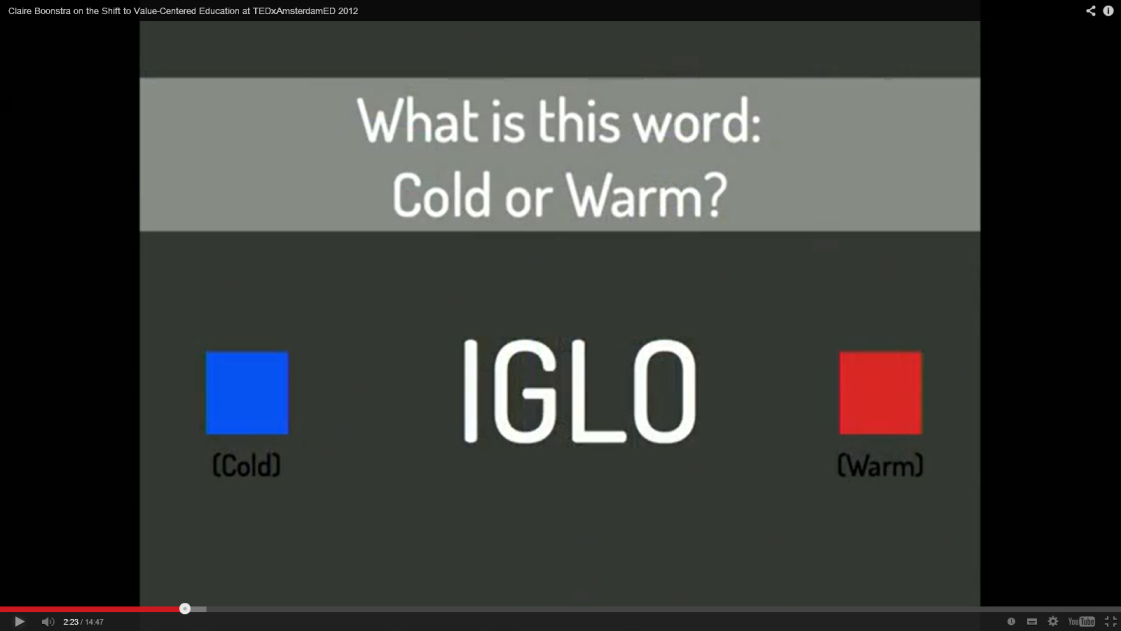 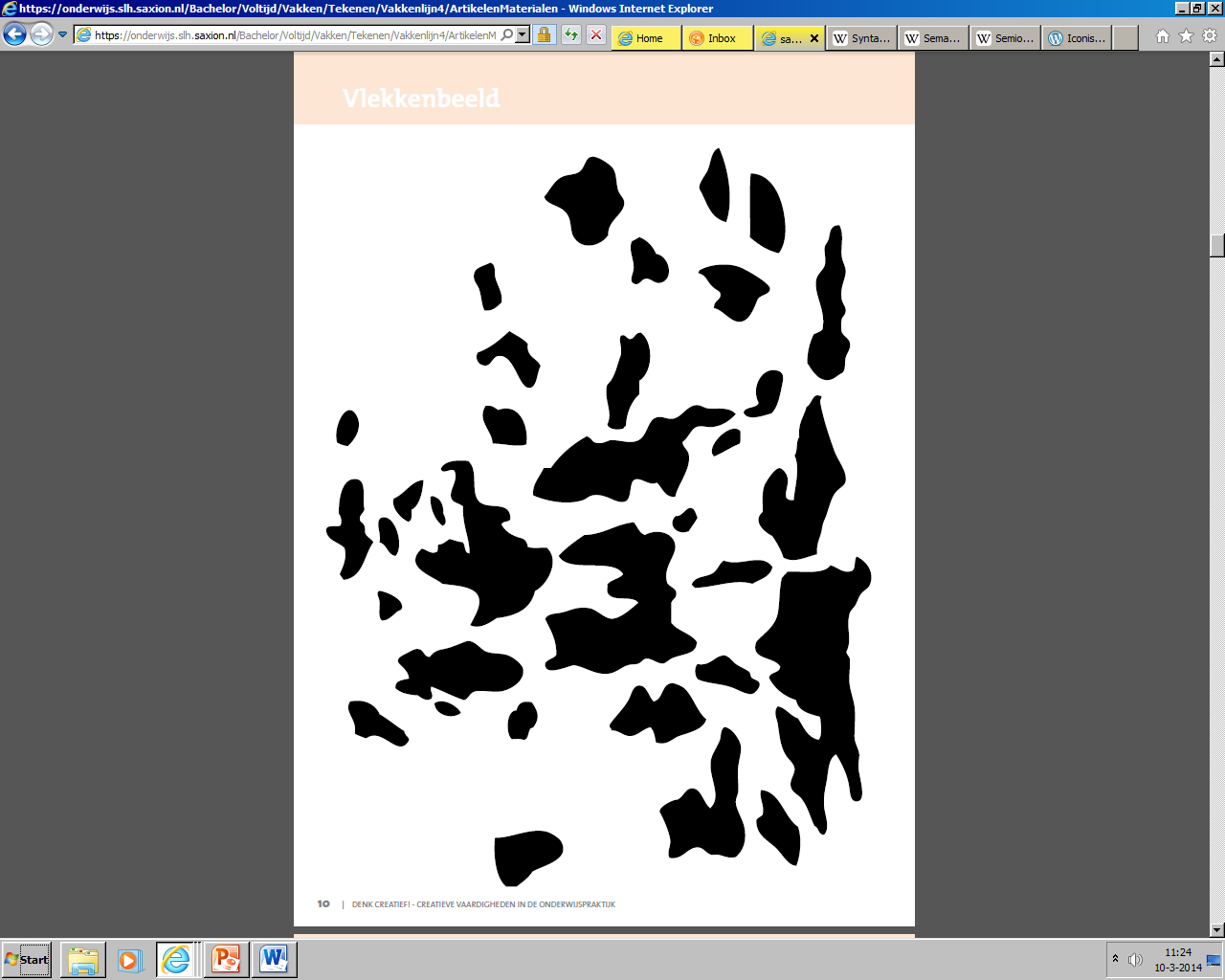 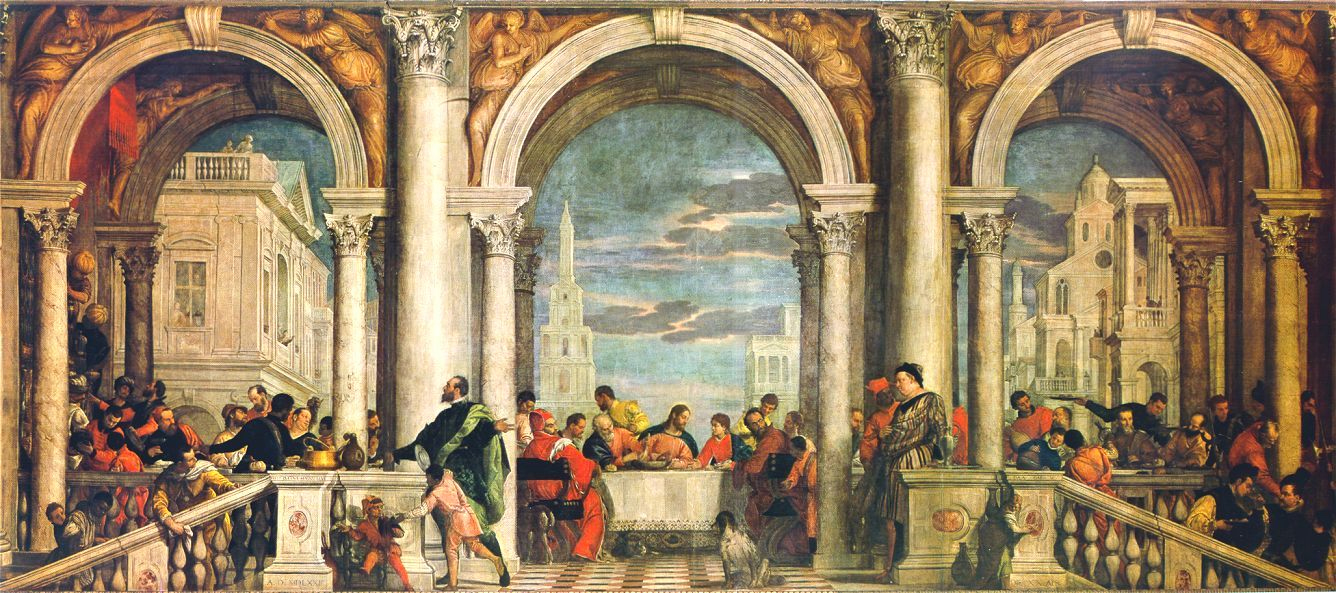 Dit schilderij van Veronese uit 1573 dat oorspronkelijk de titel “Het laatste avondmaal” droeg, veroorzaakte een schandaal. Heb je een idee waarom?
Wat zie je? (bijv. van voor- naar achter-grond) > voorstelling 
Welke beeldaspecten zijn opvallend? (en techniek) > Beeldende middelen
Wat zou de bedoeling van de maker kunnen zijn? > Betekenis
A + B = C
21ste century skills
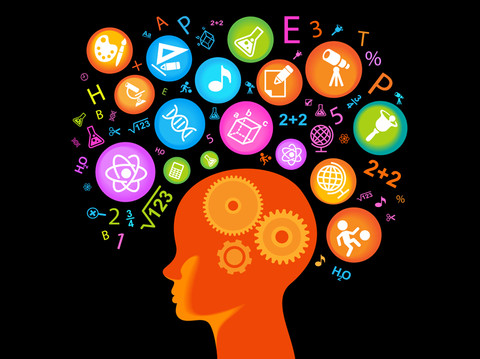 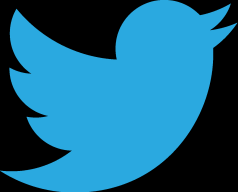 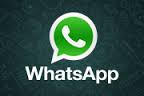 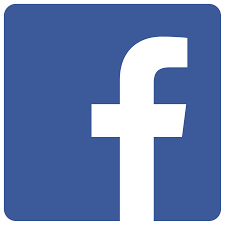 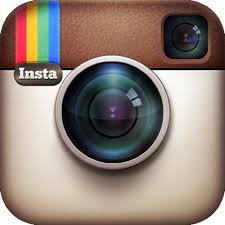 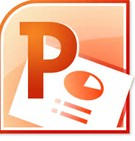 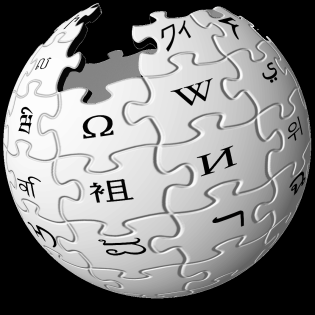 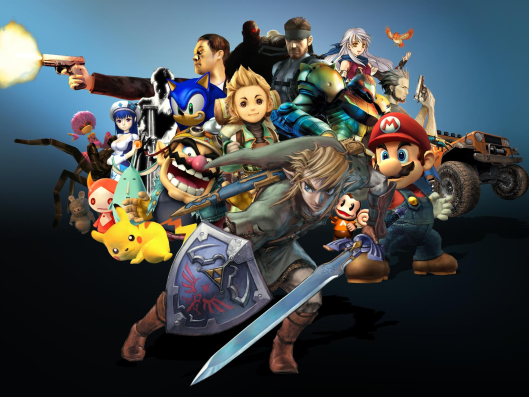 Vooruitblik
Elke les in expertgroepen en stamgroepen aan het werk

Met enige regelmaat presentaties over vorderingen

Elke stamgroep regelmatig overleg met docent (ik noteer vorderingen ivm beoordeling)
   > Einde van les2: plan van aanpak GO/NO GO

Sociaal constructivisme

Plan op stage de activiteiten/ vraag ruimte

Naast inhouden Tekenen(visualiseren, 21ste century skills, beschouwen, creativiteit) ook kunst-cultuurgeschiedenis.